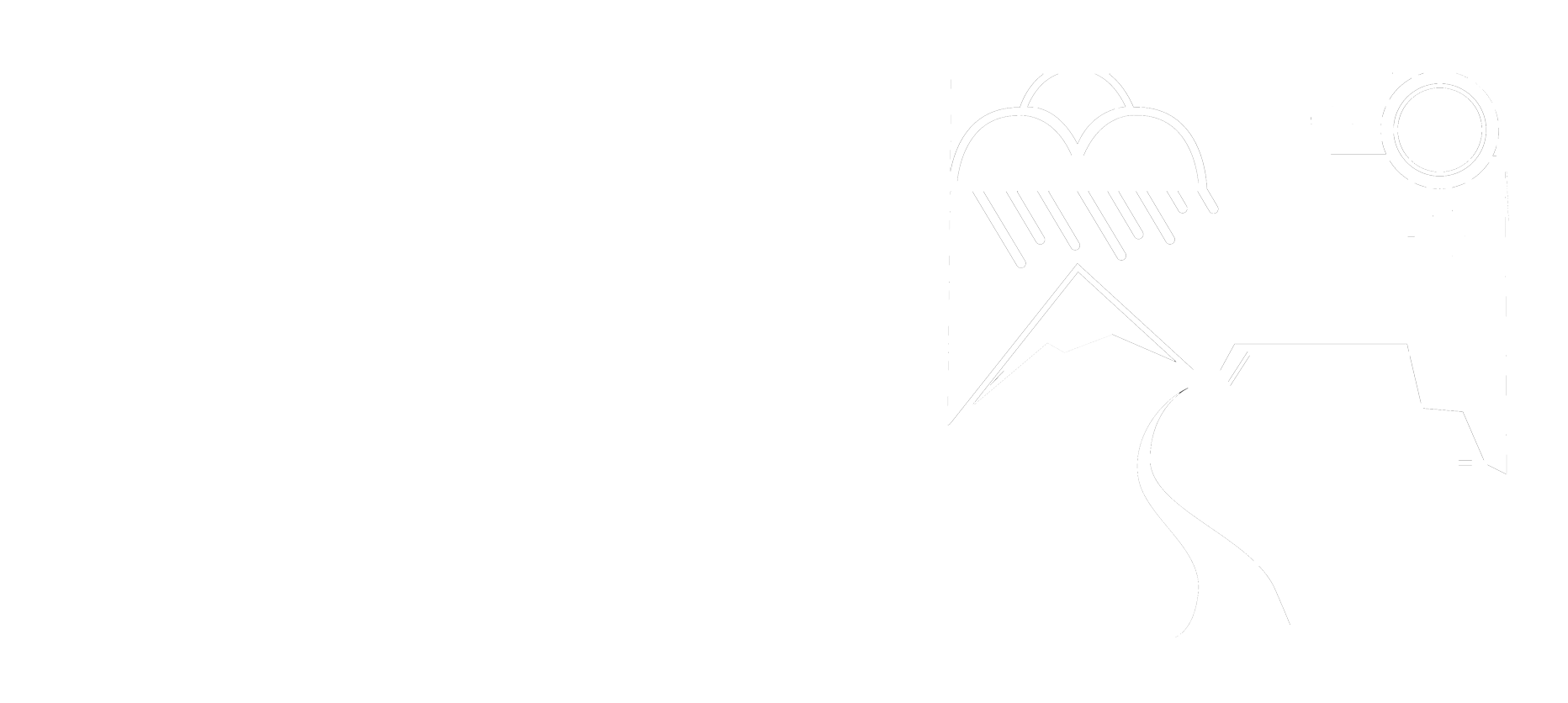 Recycling and Illegal Dumping Fund Grants
Joan M. Snider
Outreach Section Manager
Solid Waste Bureau, New Mexico Environment Department
October 2018
Recycling and Illegal Dumping Act
2
To prevent and abate illegal dumpsites
To promote reuse and recycling
To foster sustainable use of resources
To create a cleaner and healthier environment
[Speaker Notes: Passed in 2005]
Recycling and Illegal Dumping Fund
3
50 cents from each motor vehicle registration
 
$750,000 to $1 million per year
 
Scrap tire projects receive 2/3 of funds

Awarded since 2006:
308 grants
$9.1 million
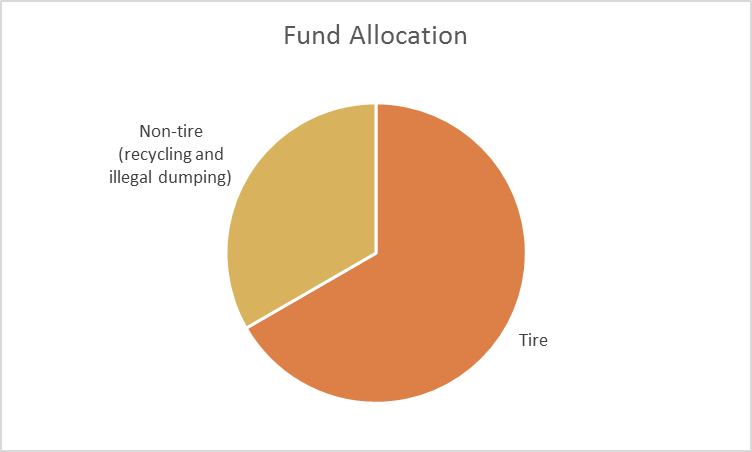 197 Dumpsites Abated
4
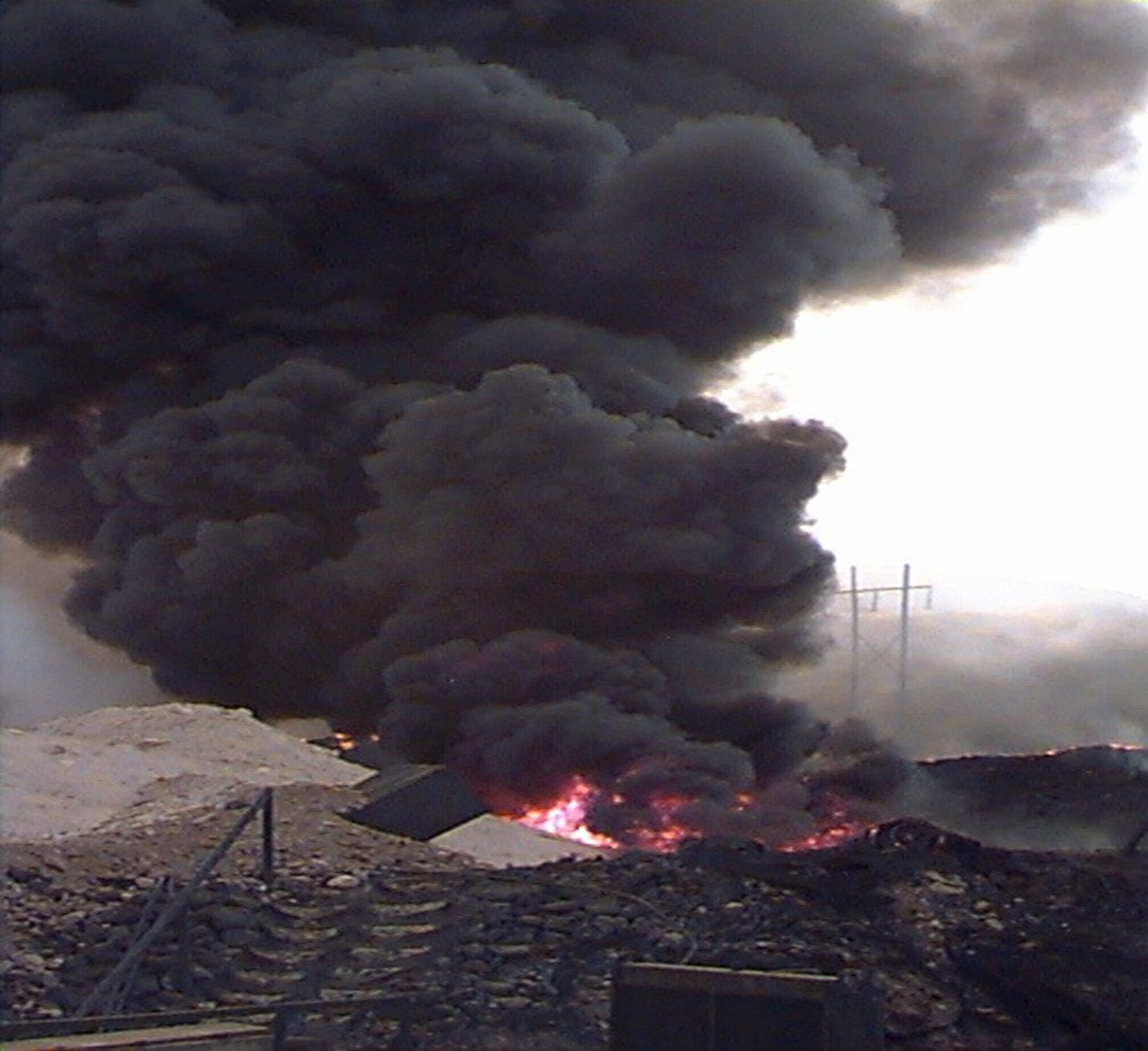 5
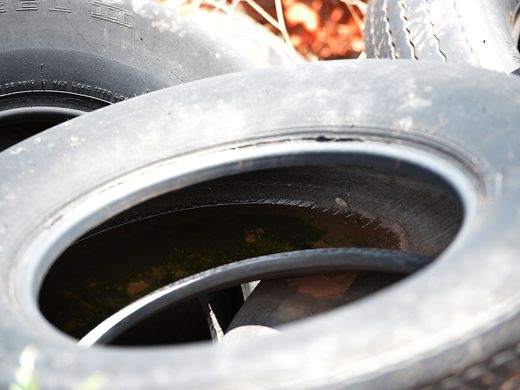 6
141 Trailers and Roll-Off Containers
7
Eligible Entities
Solid waste authorities
Land grant communities
Cooperative associations
Municipalities
Counties
Pueblos, Tribes, Nations
Eligible Expenses
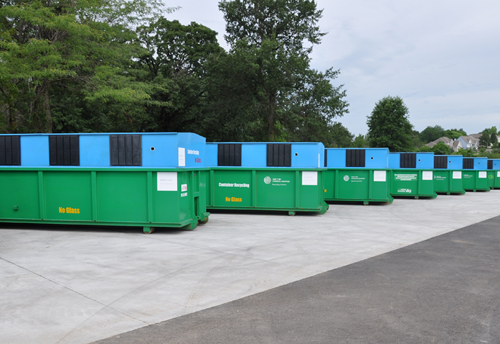 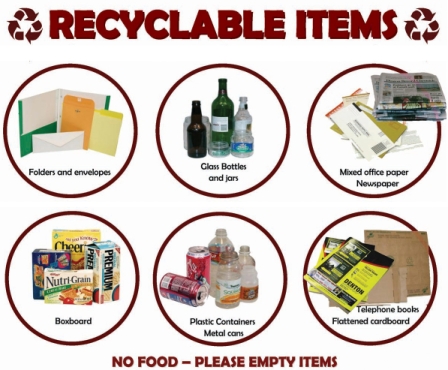 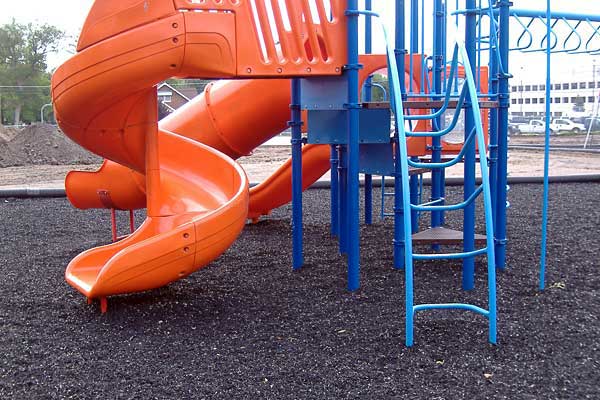 Recycling Infrastructure
Education/Outreach
Stimulating Recycling Markets
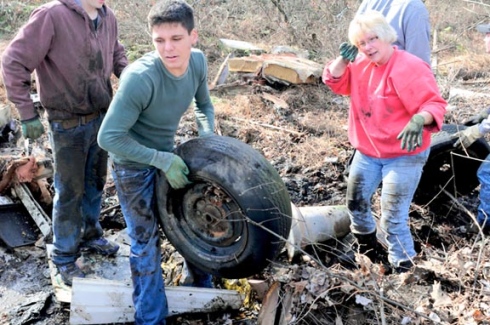 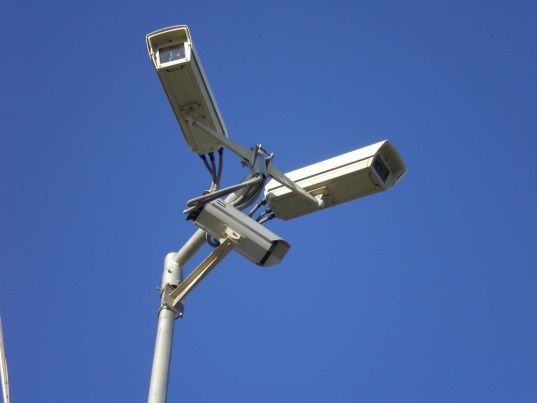 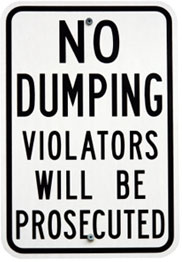 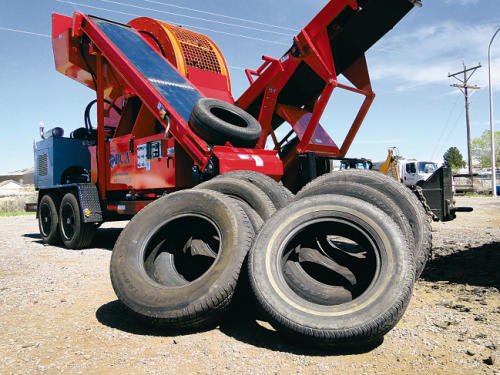 Illegal Dump Cleanup and Prevention
Scrap Tire Management
[Speaker Notes: Ineligible expenses: 

Operating costs 
Expenses associated with a corrective action
Remediation costs for which an organization is already liable
Internal expenses such as staff salaries or internal copying/printing services (a.k.a. I.D.C.)
Preparation of the grant application
Processing of recyclables which uses less than 95% of recyclable materials from sources in NM
Purchase of used equipment without a warranty, service agreement, or third-party appraisal and inspection
Litter clean-up
Hand fed chippers for green waste
The tear-down and removal of structures without condemnation
The tear-down and removal of mobile homes
Dumpsite/tire abatement at private businesses and private properties that have received money to manage their waste]
Recycling includes …
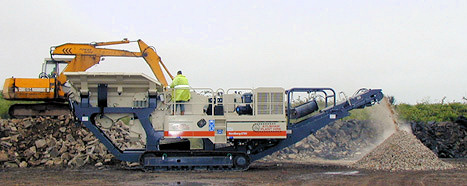 10
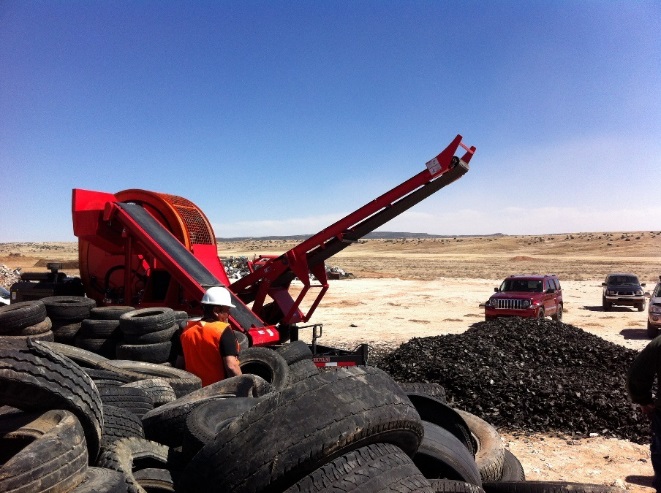 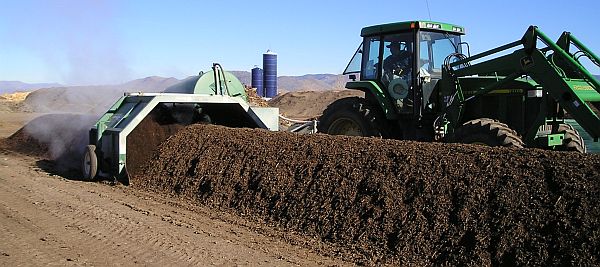 Funding
Reimbursement based
Within one fiscal year
No in-kind contributions or matching funds required
Goods and services only 
Gross receipts tax eligible
Application Process
Application period: Annually (February-March 2019)
www.env.nm.gov/solid-waste/grant-programs/ 
RAID Alliance scores applications according to
Project merit
Consistency with priorities stipulated in rules
[Speaker Notes: Announcements are sent out to:
New Mexico Recycling Coalition
Solid Waste Management Association of North America  New Mexico Chapter
New Mexico Association of Counties
Eight Northern Indian Pueblos Council, Inc.]
Recycling and Illegal Dumping Alliance
Appointed by NMED Cabinet Secretary for 2-year terms
Composed of one member from
*now accepting letters of interest
State government *
Local government
Solid waste authority
Industry waste generator *
Tribal government
Nonprofit organization *
Public at large
Recycling company *
Retailer *
Agricultural producer
Solid and water conservation district
Waste management company
Priorities
Dumpsite abatement applications are prioritized by
Number of tires and amount/type of other waste
Population within a five-mile radius
Schools, hospitals, businesses and industries within a five-mile radius
Distance to waterways
Fire hazard
If dumpsite is still active and what action, if any, is being taken to abate it
Priorities
Other applications are prioritized by
Need
Urgency
Amount of local funding available
Consistency with surrounding land use
Population served
Consistency with department priorities
Alternative solutions available
Applications Awarded for FY19
Requested Funds Awarded for FY19
Not Awarded
Awarded
Notable FY17 RAID Grants
17
De Baca County
San Felipe Pueblo
$76,000
Horizontal baler at transfer station 
Two roll-off containers for schools
$75,000
Hauling 19,000 tires from 11 stockpiles and dumpsites to a tire recycling facility
Educational material about tires
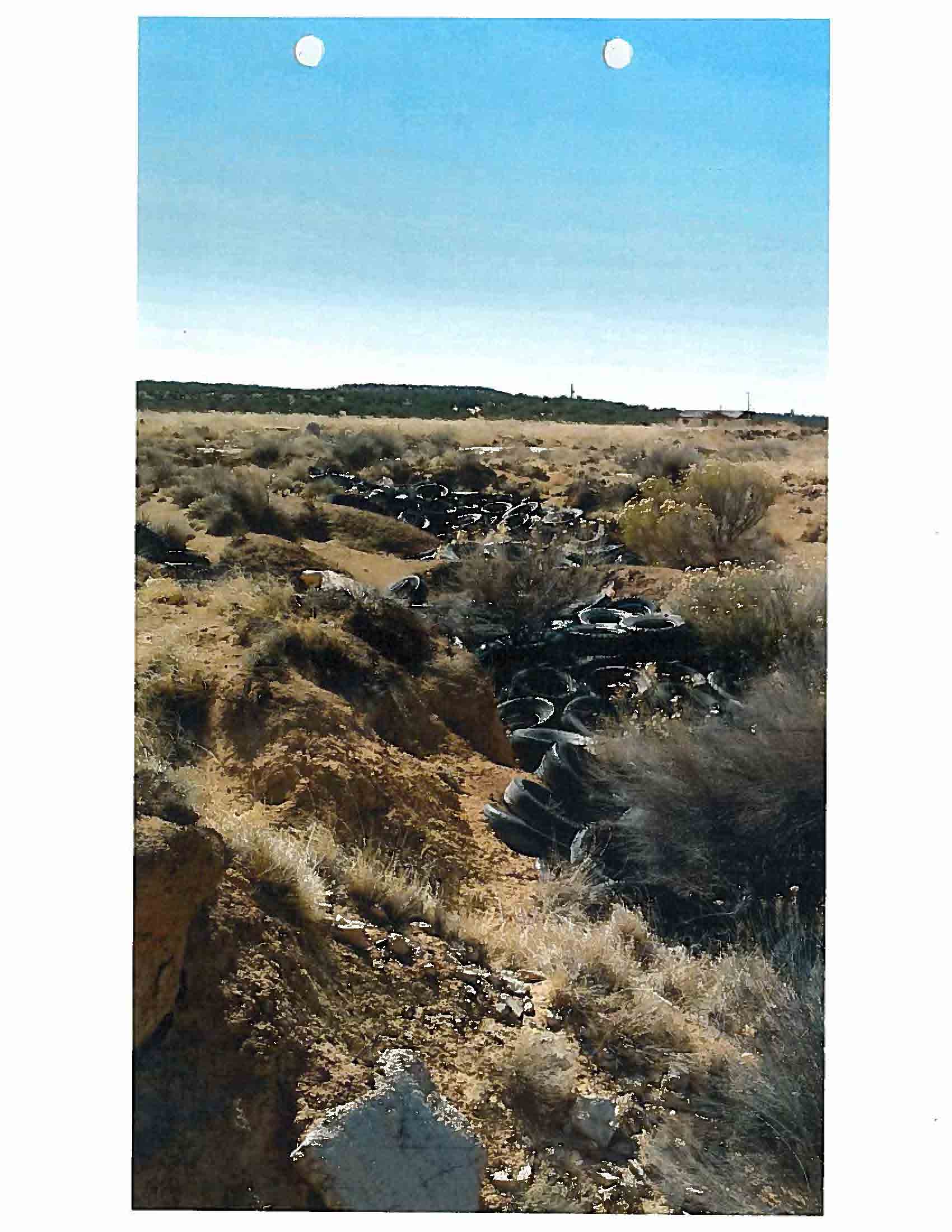 18
Notable FY17 Grants
19
Pueblo of Santa Ana
Village of Santa Clara
$36,000
Windrow turner
To compost waste from thinning 120 acres of Rio Grande Bosque, food waste from casinos, and manure
$230,000
Pour-in-place crumb rubber made from recycled tires at new splash park and existing park
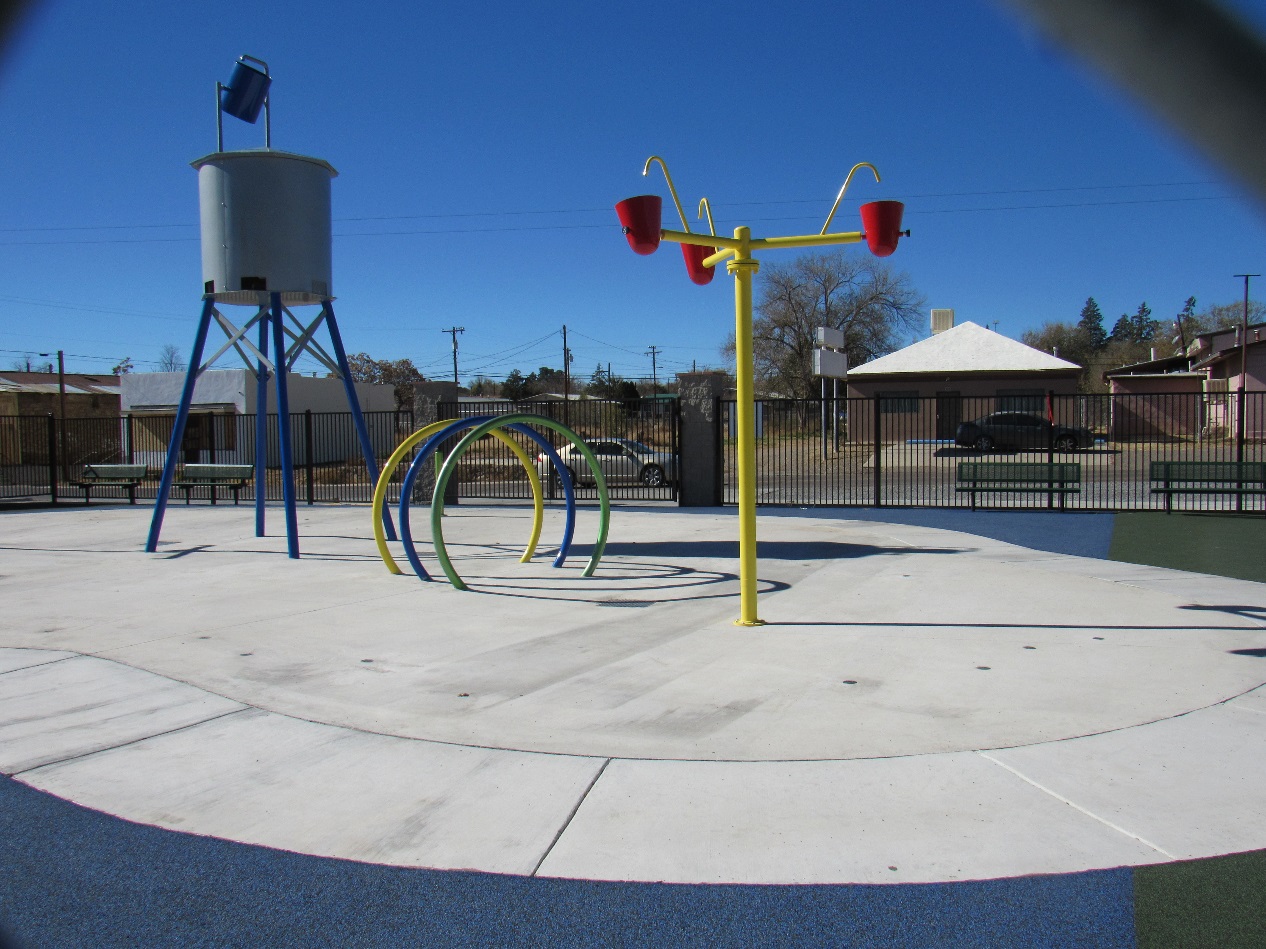 20
Contact Information
Joan M. Snider
Outreach Section Manager

(505) 827-2780
JoanM.Snider@state.nm.us

New Mexico Environment Department
Solid Waste Bureau
www.env.nm.gov/solid-waste/
Contact Information
22
Genevieve Morgan
Outreach Specialist
505-827-0129
Genevieve.Morgan@state.nm.us

Melissa Maggass
Outreach Specialist
505-827-2828
Melissa.Maggass@state.nm.us